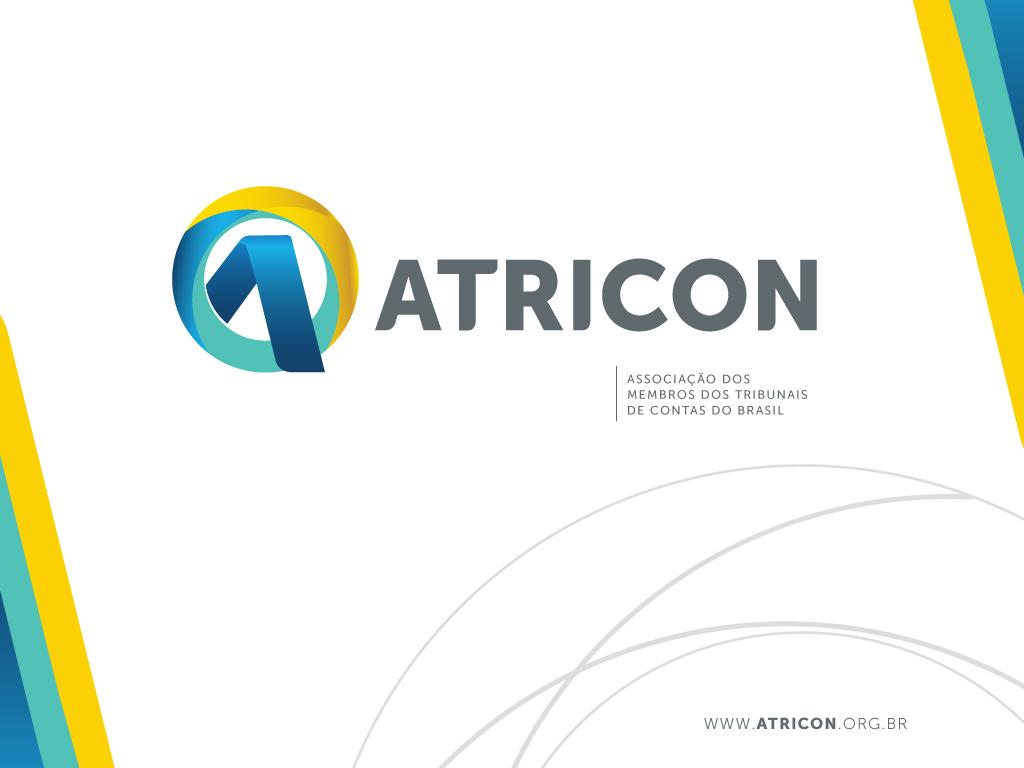 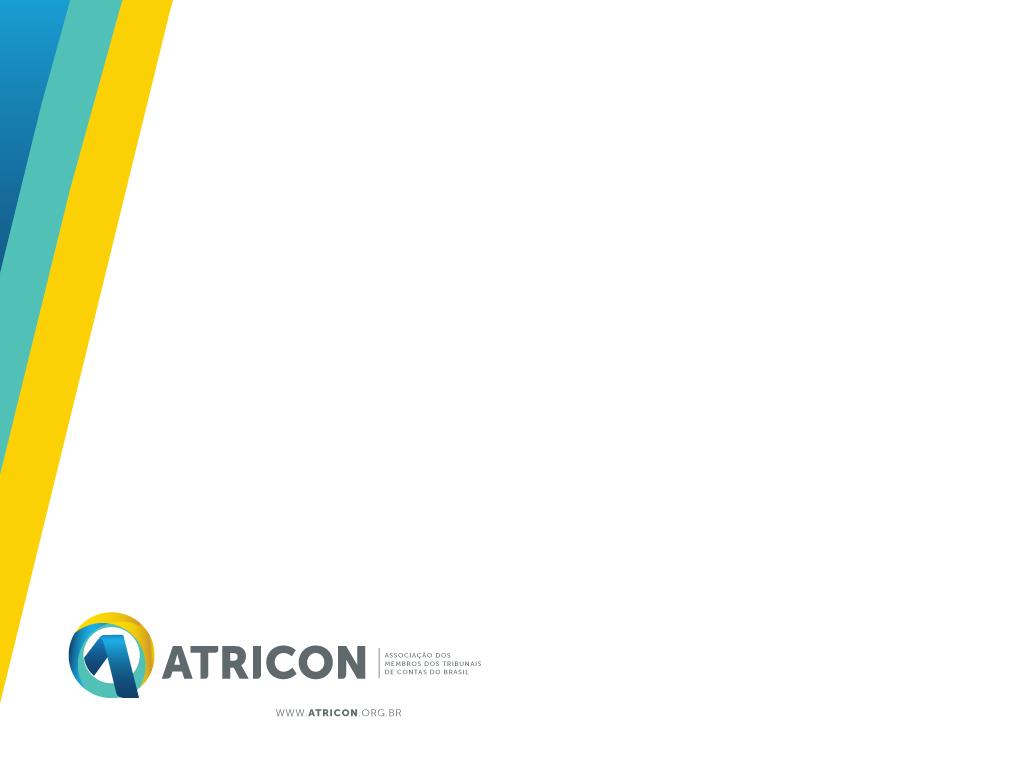 APRENDIZADO NO PROCESSO DE APLICAÇÃO DO MMD-TC
Cristina Assmann
Auditora Pública Externa, Assessora do Gabinete da Presidência
Coordenadora da Comissão de Aplicação do MMD-TC  no TCE-RS
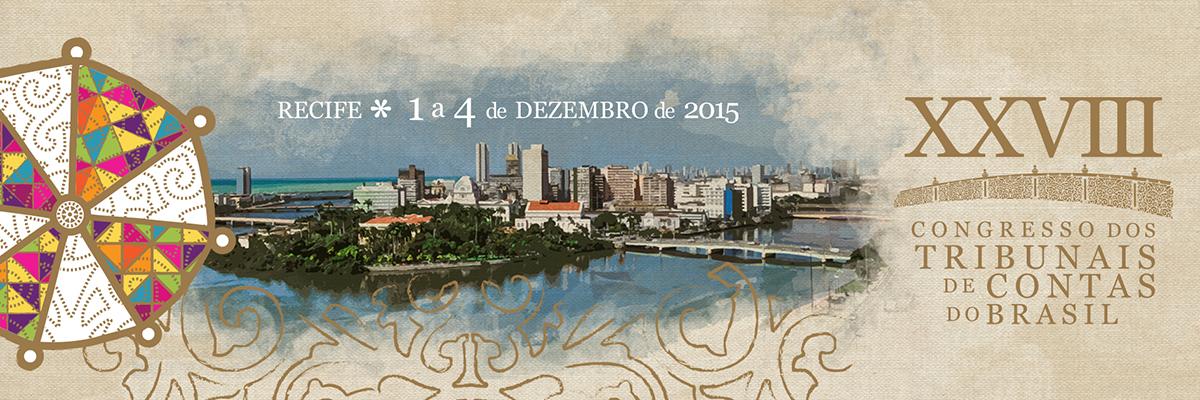 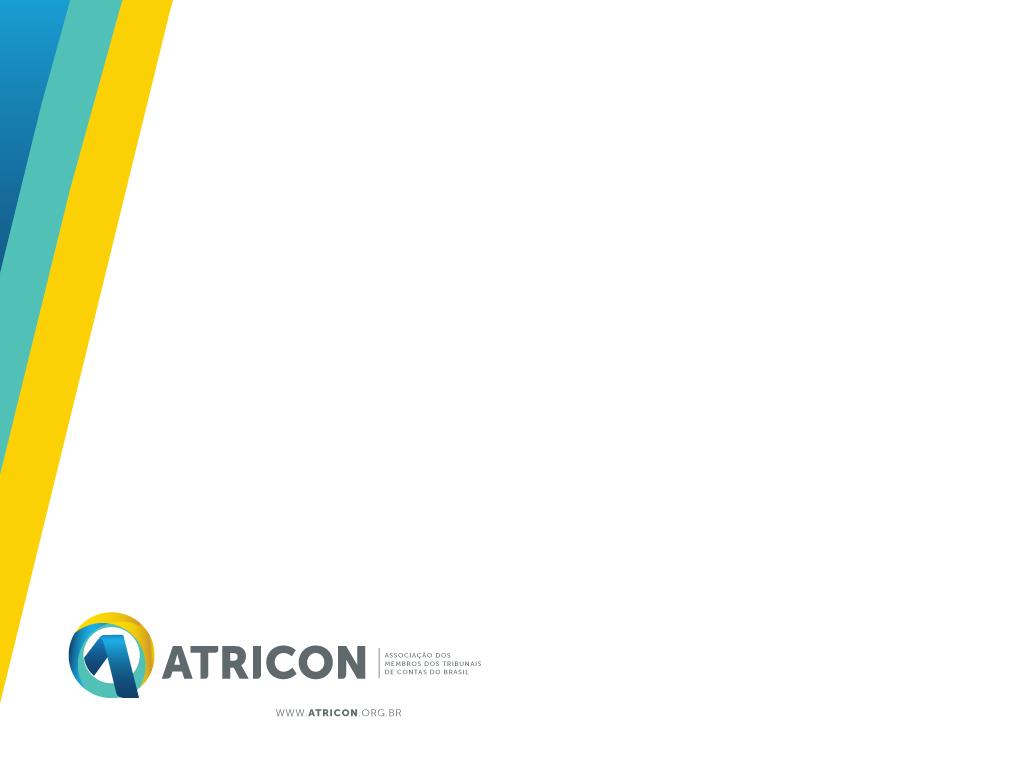 APRESENTAÇÃO
Histórico

Metodologia de aplicação do MMD-TC no TCE-RS  (comissão – cronograma - pontos fortes e fracos)

Sugestões de melhorias nos critérios que compõem o MMD
HISTÓRICO
Julho/2013: 
TCE-RS adere, juntamente com outros 22 TC´s, à sistemática de avaliação de qualidade e agilidade do controle externo no âmbito dos TC´s

Set/2013:
Participa da revisão por pares:  concluída em 09-09-2103, o trabalho resulta em 6 recomendações  da Atricon para melhoria das atividades do TCE-RS

Julho/2014:
Designa comissão para análise das minutas de Resoluções e de Diretrizes de controle externo propostas pela Atricon (Temáticas 1 a 11)
HISTÓRICO
Nov/2014: 
Designa comissão para análisar a proposta de indicadores aplicáveis à medição do QATC

Realiza  a “autoavaliação” com base na proposta, sem evidências.

Mar/2015:
Participa do treinamento  da Atricon, voltado à aplicação do MMD-QATC

Realiza treinamento interno para os integrantes da Comissão de Aplicação do MMD-TC  no TCE-RS
PONTOS FORTES 

Participação contínua do TC no projeto QATC

Manutenção da coordenação local do projeto desde a análise das minutas (set/2013)

Apoio Institucional , especialmente do Presidente do TCE-RS

PONTO FRACO

 Somente a Coordenadora participou do treinamento promovido pela Atricon
PROCESSO DE APLICAÇÃO DO MMD-TC
Designação de Comissão para verificar o desempenho do TCE-RS com base no MMD – TC

Portaria n. 678/2015

Definição de prazo para conclusão da verificação 
		(15-06 -> 30-06)
Definição de responsabilidades
Indicação de usuários-chave para atender a equipe de verificação em cada dimensão (chefes de unidades)
PROCESSO DE APLICAÇÃO DO MMD-TC
Portaria n. 678/2015

Equipe de Verificação: responsável pela avaliação, levantamento de evidências e elaboração do Relatório de Desempenho do Tribunal de Contas (RD-QATC)
8 Auditores Públicos Externos
 
1 Oficial de Controle Externo
3 Auditores Públicos Externos com dedicação exclusiva
3 Auditores Públicos Externos com dedicação parcial
2 Auditores Públicos Externos não participaram

1 Oficial de Controle Externo com dedicação parcial
PROCESSO DE APLICAÇÃO DO MMD-TC
Portaria n. 678/2015

Garantia da Qualidade: responsável pela revisão da avaliação realizada, com o objetivo de assegurar que sua qualidade seja satisfatória.
Valtuir Pereira Nunes – Diretor-Geral
Sandro Correia de Borba – Diretor Administrativo

(ponto forte: amplo conhecimento da Casa e do QATC)
Necessidade de agregar assessores das Direções no trabalho de revisão

(não participaram do treinamento -> retrabalho inicial)
PROCESSO DE APLICAÇÃO DO MMD-TC
Portaria n. 678/2015

Usuários-chave: responsáveis pelo atendimento à equipe de verificação e pela apresentação de planos de ação voltados à melhoria do indicador, se for o caso.

Exemplo:
PROCESSO DE APLICAÇÃO DO MMD-TC
Apoio Institucional 
Ampla Comunicação Interna

O Presidente do TCE-RS fez apresentação para os usuários-chave, instruindo-os sobre a importância do MMD – TC e sobre a necessidade de prestarem as informações em tempo hábil

Ampla divulgação interna: banners, publicação semanal no Boletim de Comunicação Interna, sinalização visual (circuito interno de TV)
PROCESSO DE APLICAÇÃO DO MMD-TC
Apoio Institucional 
(Intranet)
Na tarde desta quarta-feira (28/03), os usuários-chave, supervisores e coordenadores da DCF participaram de uma reunião conduzida pelo presidente do Tribunal, Cezar Miola, para falar sobre a aplicação do Marco de Medição do Desempenho dos TC’s (MMD-TC).  (...) 
Durante o encontro, o presidente ressaltou a importância do MMD-TC, que tem como objetivo fortalecer o sistema nacional de controle externo e contribuir para melhorias na atuação dos Tribunais. “
 “Quero reforçar a importância da dedicação de vocês. Para que o resultado desse trabalho seja muito efetivo, meu convite, portanto, é para que nós mantenhamos o foco nesse projeto”, destacou.
PROCESSO DE APLICAÇÃO DO MMD-TC
Apoio Institucional 
Ampla Comunicação Interna
  Destaque

 	A reunião inaugural com a presença dos indicados na  Portaria, além dos servidores que ocupam cargos de chefia (Diretores, Supervisores e Coordenadores) foi bastante eficaz pois os membros de equipe de verificação encontraram apoio nos usuários-chave.
COMUNICAÇÃO INTERNA
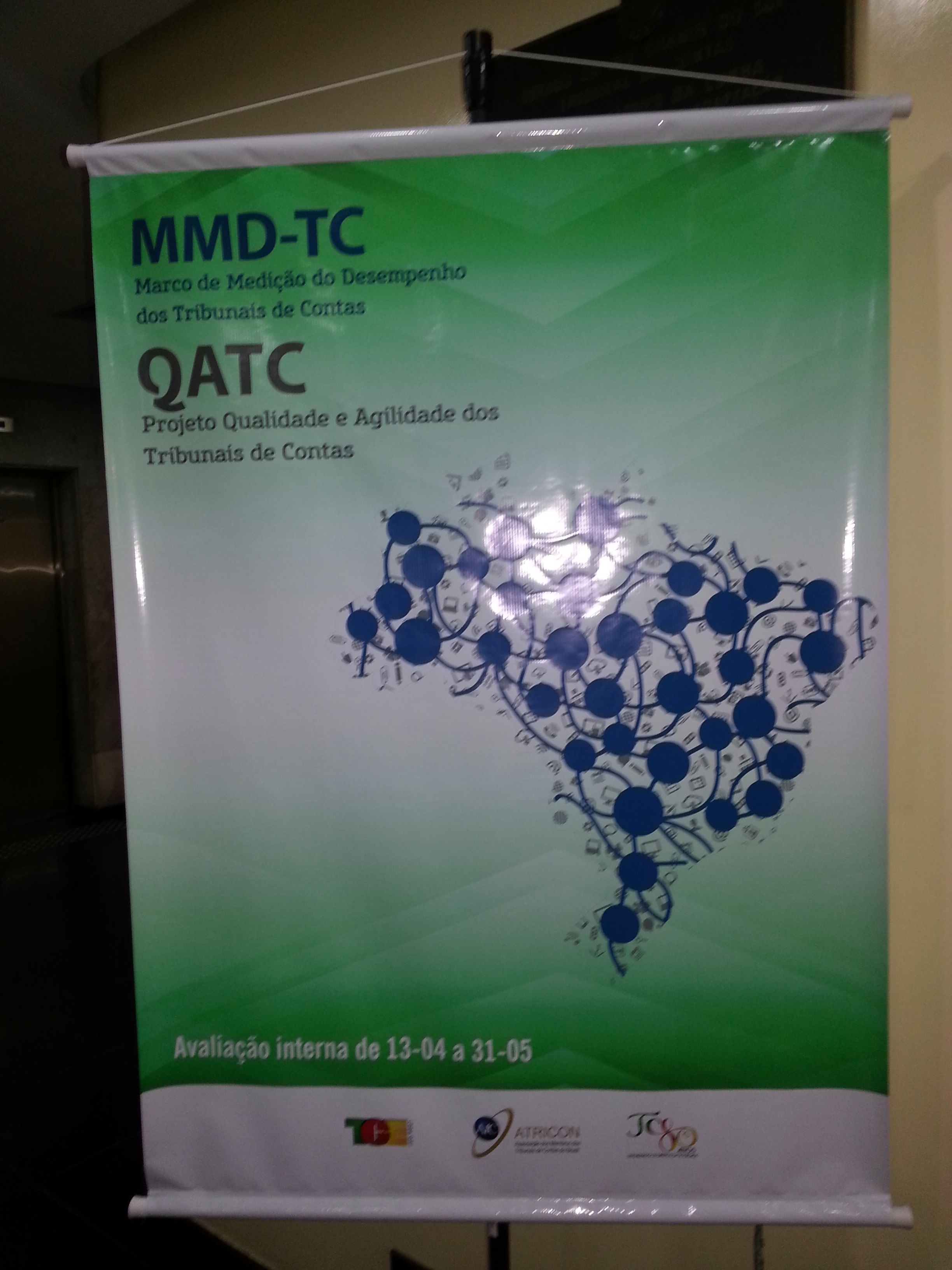 .
COMUNICAÇÃO INTERNA
.
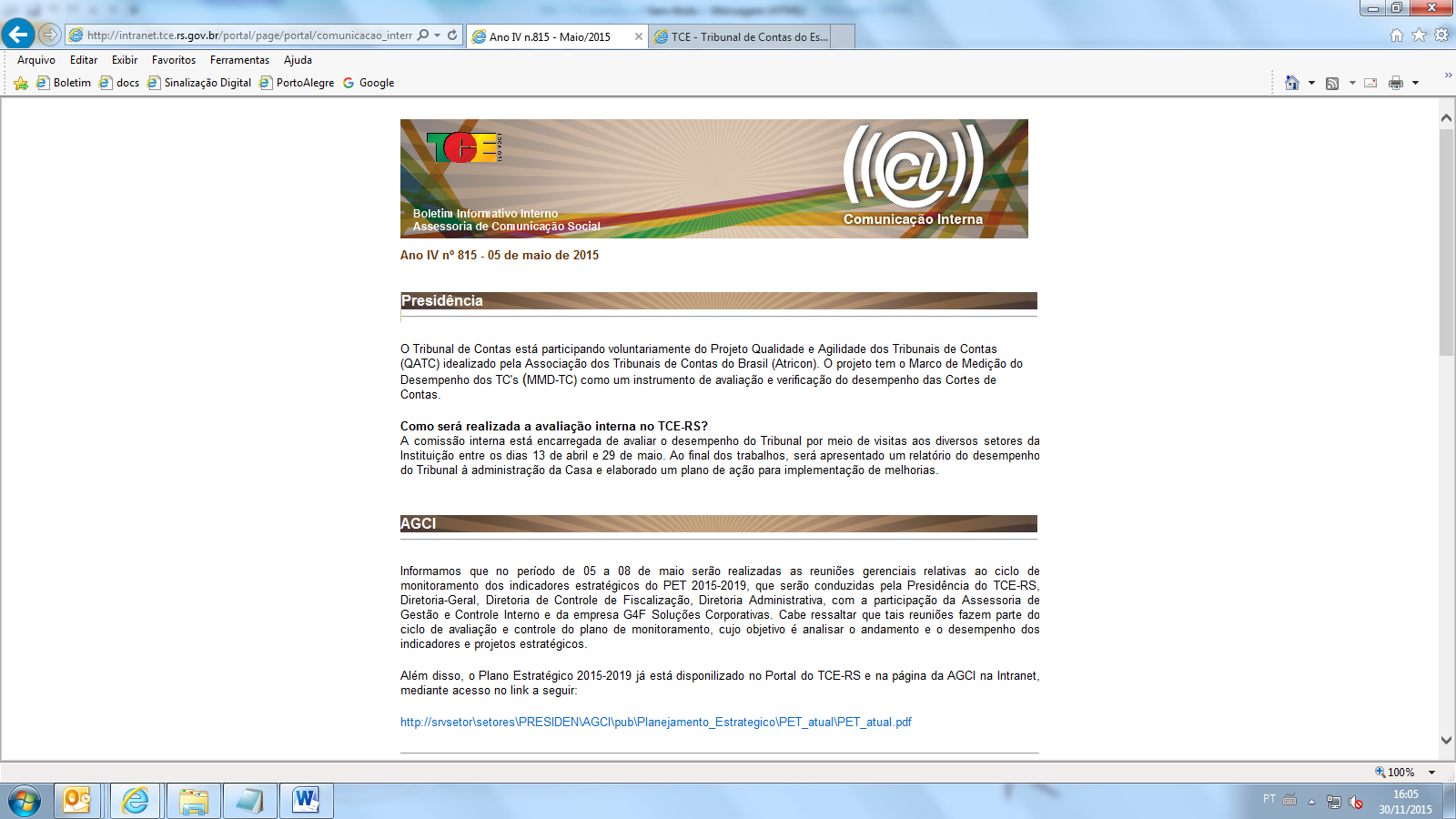 COMUNICAÇÃO INTERNA
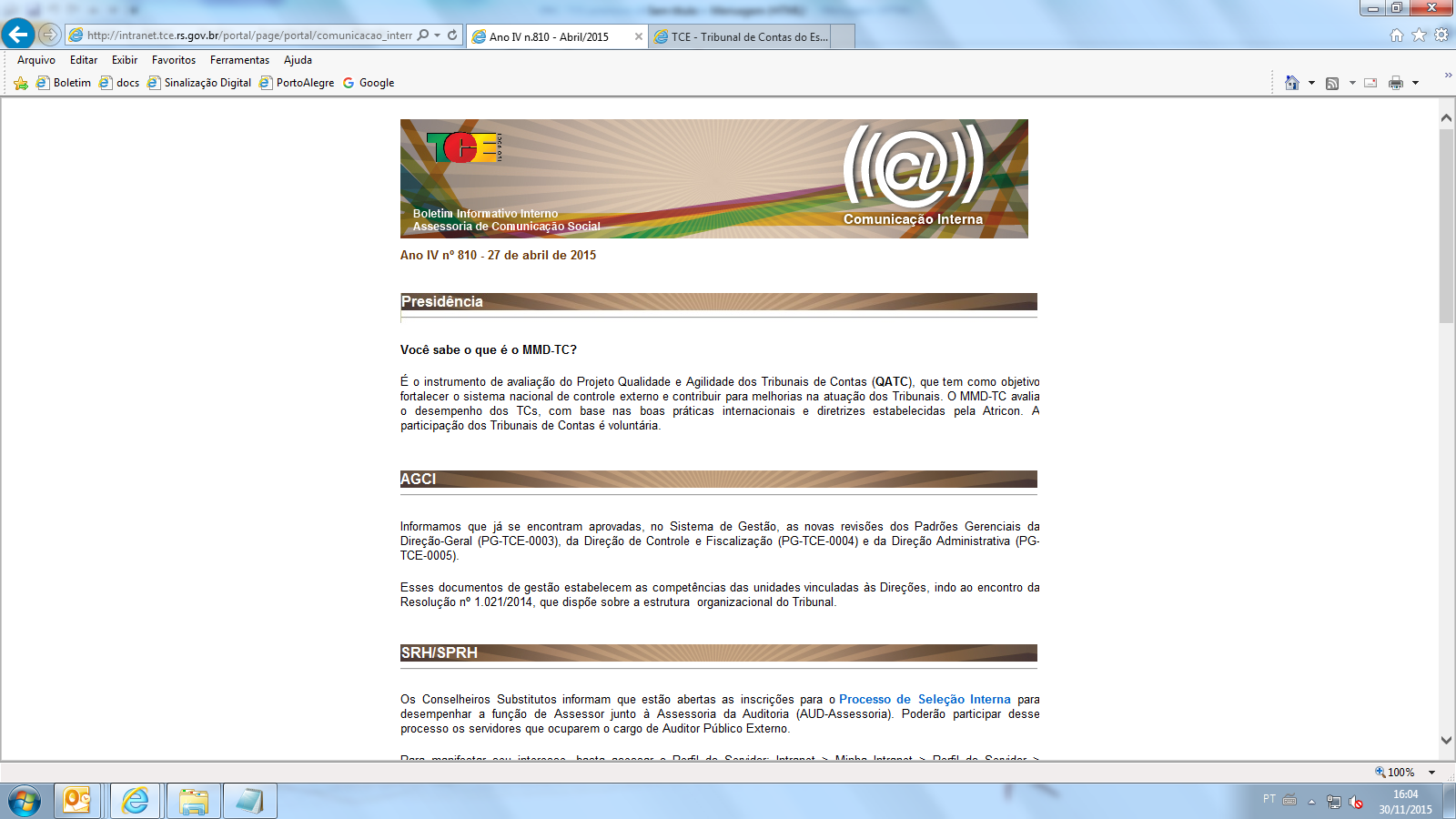 .
APRENDIZADO NO PROCESSO DE APLICAÇÃO DO MMD-TC
Equipe de Verificação
Entre os servidores com dedicação parcial, alguns puderam desenvolver os trabalhos satisfatoriamente, enquanto outros foram direcionados para outras tarefas e não puderam colaborar tanto quanto o esperado.
 Sugestões 
Priorizar a designação de pessoas com dedicação integral ou que não recebam tarefas adicionais
Definir claramente as responsabilidades de cada um
Equipe multidisciplinar, experiências distintas no TC (tanto de tempo de serviço como de atividades)
	Diego Losada Vieitez – APE Bel Ciências Jurídicas
	Júlia Cordova Klein – APE Bel. Economia
	Liege Pereira Arruda  – APE Bel. Ciências Contábeis
APRENDIZADO NO PROCESSO DE APLICAÇÃO DO MMD-TC
Execução dos trabalhos pela equipe de verificação
 
Os ciclos de entrevistas, coleta de dados, redação do relatório e da planilha para cada dimensão foram realizados num período de quatro meses, conforme abaixo:



 
.
APRENDIZADO NO PROCESSO DE APLICAÇÃO DO MMD-TC
Execução dos trabalhos pela equipe de verificação – Pontos Fortes
 
No início de cada ciclo, a equipe de verificação entrava em contato com o usuário-chave para agendar a primeira entrevista e, neste momento, já disponibilizava as questões que seriam abordadas. 
Ação permite que o usuário-chave receba a equipe de verificação preparado para responder as questões, bem como selecione antecipadamente as evidências. 
 Alguns usuários-chave eram bastante abertos a críticas;  outros eram mais preocupados com que a pontuação fosse boa. 
A equipe de verificação teve autonomia e obrigação de revisar todos os posicionamentos dos usuários-chave, para garantir que as respostas fossem adequadas.
APRENDIZADO NO PROCESSO DE APLICAÇÃO DO MMD-TC
Execução dos trabalhos pela equipe de verificação – Pontos Fracos
  Em alguns casos, as solicitações de documentos não foram entregues pelos usuários-chave tempestivamente. 
	Sugestão: adotar prazo para resposta (Ex: 5 dias).
Servidores responsáveis pelo quesito, mas que não haviam sido designados como “usuários-chave”, não atenderam as solicitações com a mesma prontidão  
	Sugestão:  recomenda-se que a equipe adote nas suas comunicações com os demais servidores o procedimento de explicar, em termos gerais, a importância do trabalho e de copiar o “usuário-chave” (Chefia)  do servidor na comunicação.
APRENDIZADO NO PROCESSO DE APLICAÇÃO DO MMD-TC
Organização interna: pastas e documentos salvos em formato padrão. Regras observadas por toda a equipe
Indicadores examinados em “dupla” (na maioria dos casos)
Revisão de todo o trabalho pela Coordenadora e pela  Equipe da Garantia da Qualidade: planilha de controle, evidências e relatório
Google Drive utilizado somente após a revisão da Garantia (interna) : disponibilização de todas as pastas com evidências, preenchimento do mapa de controle e monitoramento, inclusão dos links (evidências) pela colega Oficial de Controle  (1 responsável, com revisão)
Redação das partes introdutórias e conclusivas   do relatório elaboradas entre julho e agosto
APRENDIZADO NO PROCESSO DE APLICAÇÃO DO MMD-TC
Encerramento: 15-09-2915
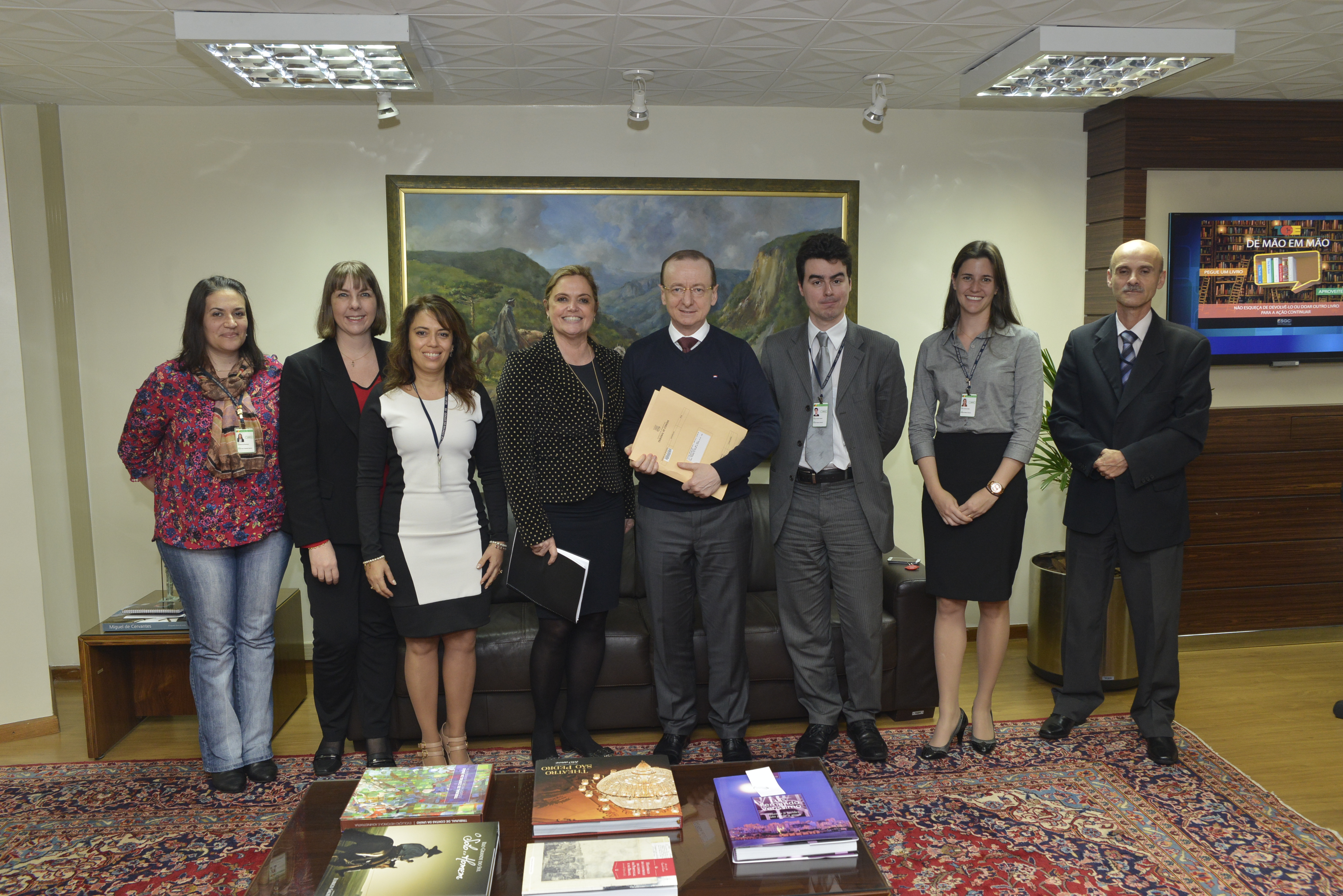 RESULTADOS DA APLICAÇÃO DO MMD-TC
Sugestão de 24 planos de ação que vão desde pequenas medidas até reformas mais complexas, todas com o intuito de melhorar atuação do TCE-RS

A avaliação constatou um desempenho positivo do TCE-RS:
48% dos indicadores atingindo nível de excelência;
48% atingindo o nível satisfatório; e 
4% em nível de desenvolvimento.
RESULTADOS DA APLICAÇÃO DO MMD-TC
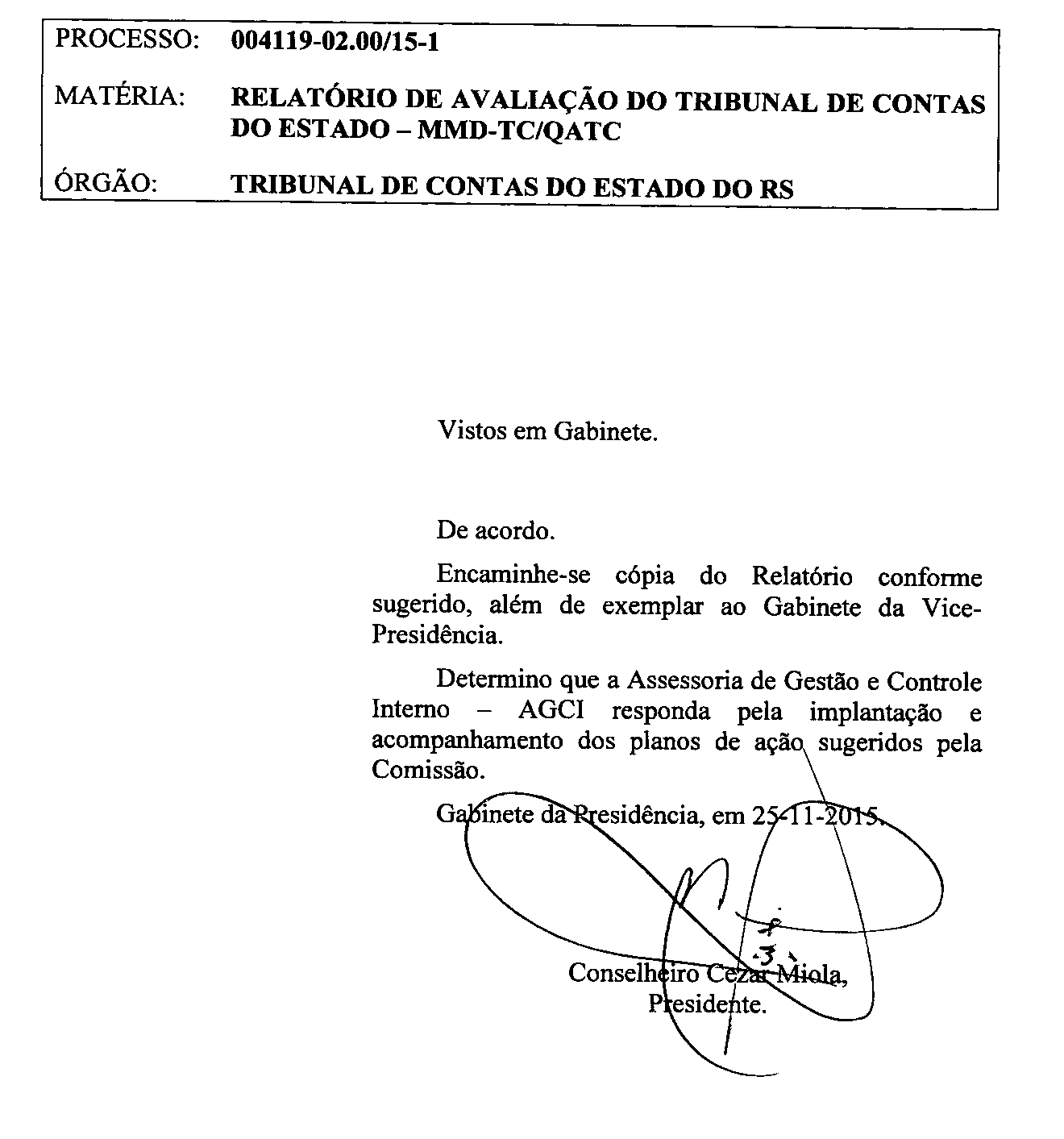 APLICAÇÃO DO MMD-TC
Pontos Fortes do Projeto
Capacitação prévia sobre o MMD para a equipe de verificação e para a comissão interna de garantia da qualidade

Serviço de atendimento ao cliente – MMD-TC
	Agradecimento especial ao colega Rômulo Lins do TCE/PE

Manual de Orientação e Mapa de Controle com fórmulas e gráficos autoaplicáveis
APLICAÇÃO DO MMD-TC
Agradecimento à Comissão
Agradecimento à Atricon que se empenhou na implantação e aplicação do MMD-TC, que só veio a fortalecer o sistema nacional de controle externo e contribuir para melhorias na atuação dos Tribunais.

A partir desse desafio provocado pela Atricon, obtivemos um grande ganho: a constatação de que temos muito a  crescer e melhorar em relação à nossa forma de atuação para construirmos juntos um país melhor.